AMU 20. november 2017
Oppfølging av langtidssykmeldte

Del 1 Tilretteleggings- og medvirkningsplikt
Del 2 Samarbeid med NAV - Hva kan NAV bidra med
Del 1
IA-avtalens Delmål 1 og Delmål 2
17.11.2017
3
Intensjonsavtalen (IA-avtalen) 2014-2018
IA-avtalens overordnede mål er: 
Å bedre arbeidsmiljøet, styrke jobbnærværet, forebygge og redusere sykefravær og hindre utstøting og frafall fra arbeidslivet.

IA-avtalens tre delmål på nasjonalt nivå er: 
Reduksjon i sykefraværet med 20 prosent i forhold til nivået i andre kvartal 2001. Dette innebærer at sykefraværet på nasjonalt nivå ikke skal overstige 5,6 prosent.
Hindre frafall og øke sysselsetting av personer med nedsatt funksjonsevne.
Yrkesaktivitet etter fylte 50 år forlenges med tolv måneder. Med dette menes en økning sammenlignet med 2009 i gjennomsnittlig periode med yrkesaktivitet (for personer over 50 år).
17.11.2017
4
UiOs IA-avtale 2015-2018
Delmål 1 Reduksjon av sykefraværet med 20 % i forhold til nivået i 2. kvartal 2001
«UiO forventer at ledere på alle nivå skal ha relevant kunnskap om og forståelse for betydningen av aktiv sykefraværsoppfølging. Dette skal bidra til at langtidssykemeldte opprettholder kontakt med arbeidsplassen og utnytter sin restarbeidsevne, og gjennom det reduserer risiko for varig utstøting fra arbeidslivet.

I samsvar med IA-avtalens nasjonale mål er UiOs ambisjon at sykefraværet i gjennomsnitt ikke overstiger 5,6 %.»
17.11.2017
5
UiOs IA-avtale 2015-2018
Delmål 2
Hindre frafall og øke sysselsetting av personer med nedsatt funksjonsevne 

Integrering av arbeidstakere med redusert funksjonsevne, og/eller redusert arbeidsevne, inngår i UiOs ambisjoner om mangfold i arbeidsstyrken. Dette skal gjenspeiles i rekrutterings- og tilretteleggingsrelaterte strategier. 

Funksjonshemmede og ansatte med varig og/eller midlertidig redusert funksjonsevne er i denne sammenheng å betrakte som en målgruppe på linje med andre grupper som kan møte sysselsettingsmessige barrierer, eksempelvis knyttet til kjønn, etnisitet mv.
17.11.2017
6
Sykefraværet ved UiO, 2. kvartal 2017
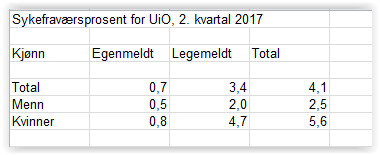 17.11.2017
7
[Speaker Notes: Legemeldt: ca. 3,1 %
Elisabeth vil si noe mer utdypende om sykefraværstallene.]
Oppfølging av ansatte og maksdato ved UiO
Oppfølging tidlig i fraværet 1 - 7 uker:
Vi har 324 saker som har gått ut over 9 uker fravær, så langt i 2017 (I 2016 var det totalt 288).

Langvarig sykefravær 6 måneder <
Antall maksdato-saker er til enhver tid ca. 60-70, basert på øyeblikksbildet.  Det er ikke alle disse som nødvendigvis går til maksdato, men det er de fraværsgruppen følger opp.

Hvor mange kommer tilbake på jobb etter 1 år?
På grunn av tekniske endringer i registrering av de som er i en form for uførepensjon, kan vi ikke gi noen konkrete tall nå. Det datamaterialet vi har foreløpig er derfor p.t. for ungt til å kunne si noe om hvor mange som kommer tilbake etter det ene året med uførepermisjon uten lønn. PÅ sikt vil vi kunne gi noen tall på denne gruppen.
17.11.2017
8
[Speaker Notes: Målt i perioden:
Antall:
Fordeling:
Annet:]
Vi har likevel eksempler på langvarige permisjoner som ikke går over i friskmelding eller opphør av arbeidsforhold. Her kan det følges opp bedre.
 
Vi har heller ikke p.t. mulighet til å skille hvem som mottar AAP og hvem som kun mottar stønad fra SPK. Her arbeides det med en ny fraværskode i SAP som skal kunne skille de som har høyere uføregrad enn 50 %, og derfor forventet AAP.  Disse har færre rettigheter ved nytt sykefravær, og må følges opp tettere.
17.11.2017
9
Er det steder som peker seg ut med hensyn til sykefravær?

Det er vanskelig å peke ut steder med flere saker enn andre, men kompleksiteten i disse sakene tilsier at det kreves høy kompetanse for å håndtere de, og at de mindre enhetene kanskje kan ha større utfordringer med dette enn andre. Da blir sakene større og mer krevende å følge opp.
17.11.2017
10
Nye tiltak som er under arbeid/ferdigstilt
17.11.2017
11
Hva bistår AP med
Råd, veiledning og bistand i sykefraværssaker
Juridisk bistand i enkeltsaker
Policy IA-spørsmål
17.11.2017
12
Sykefraværsoppfølging – En  gjensidig innsats
Tilretteleggings- og medvirkningsplikten
17.11.2017
13
Tilretteleggingsplikten
Formålet med reglene: 
Få arbeidstakere raskere tilbake i jobb (hensyn til både arbeidstaker, arbeidsgiver og samfunnet for øvrig) og det kan bidra til å finne årsaken til sykefraværet, jf. også HMS.

Ansatte skal ha et helsefremmende og godt arbeidsmiljø. Ved å tilrettelegge arbeidsplassen kan man redusere muligheten for arbeidsrelatert skade og hindre at arbeidstakere faller utenfor arbeidslivet.
17.11.2017
14
[Speaker Notes: Vurdering av om arbeidsgivers tilretteleggingsplikt er oppfylt (aml 4-6)]
Hva er tilretteleggingsplikt?
Arbeidsmiljøloven (aml.) §§4-1, 4-2 (arbeidsgiver har en generell plikt til organisering og vern)

Aml§4-6 (arbeidsgiver har en særskilt plikt til tilrettelegging, individuell – arbeidstakere med redusert funksjonsevne og arbeidstakere som underveis i arbeidsforholdet har behov for tilrettelegging

Arbeidsgiver er forpliktet til: «Så langt det er mulig», iverksette nødvendige tiltak for at arbeidstaker skal kunne beholde eller få et passende arbeid.
17.11.2017
15
Tiltakene kan f.eks. være:
Organisatoriske
	-F.eks. endring av arbeidstid, oppgaver, trening, 	opplæring, klare linjer (ansvar/myndighet/rolleklarhet) 	osv.
Psykososiale
	-F.eks. støtte, oppfølging og veiledning, sosialt miljø 	osv.
Fysiske
	- F.eks. ulike tiltak knyttet til fysisk tilpasning av 	arbeidsplassen osv.
17.11.2017
16
Hvor langt går arbeidsgivers tilretteleggingsplikt?
Tilretteleggingsplikten er vidtrekkende og omfattende, men ikke absolutt – «så langt det er mulig»
Fortrinnsvis tilrettelegging i sitt vanlige arbeid/Tilpasninger i sitt opprinnelige arbeid
Dersom det viser seg umulig å tilrettelegge slik at arbeidstaker kan fortsette i sitt vanlige arbeid, skal arbeidsgiver vurdere omplassering/overføring til annet arbeid
Arbeidsgiver har ingen plikt til å opprette ny stilling
Tiltak skal ikke innskrenke eller tilsidesette andre arbeidstakeres rettigheter, men arbeidsgiver kan gjøre endringer innenfor styringsretten
Må gjøres en helhetsvurdering (virksomhetens art, størrelse, økonomi, og arbeidstakers forhold må veies opp mot hverandre)
Hvor langt plikten går må vurderes individuelt i hvert enkelt tilfelle
17.11.2017
17
[Speaker Notes: Hvis omplassering/Overføring til annet arbeid: Først finne løsning innenfor eget fak./inst.
Alt. En ledig passende stilling hvis arbeidstaker ellers er skikket for stillingen.

§ 8-4 og aml. § 4-6 skal praktiseres i lys av hverandre, slik at arbeidstakers plikt etter ftrl. ikke går lenger enn arbeidsgivers tilretteleggingsplikt etter aml. 

§ 8-4. ArbeidsuførhetSykepenger ytes til den som er arbeidsufør på grunn av en funksjonsnedsettelse som klart skyldes sykdom eller skade. Arbeidsuførhet som skyldes sosiale eller økonomiske problemer o.l., gir ikke rett til sykepenger.
For å få rett til sykepenger skal medlemmet så tidlig som mulig og senest innen 8 uker prøve seg i arbeidsrelatert aktivitet, jf. arbeidsmiljøloven § 4-6 første ledd og folketrygdloven § 8-7 a første ledd, unntatt når medisinske grunner klart er til hinder for slik aktivitet. Det kan unntaksvis likevel ytes sykepenger utover 8 uker dersom arbeidsrelaterte aktiviteter ikke kan gjennomføres på arbeidsplassen.]
Arbeidstakernes medvirkningsplikt. Aml. § 2-3 og ftrl. § 8-8
Arbeidstaker må selv bidra til å kunne komme tilbake. Arbeidstaker har en plikt til å medvirke til at arbeidssituasjonen blir tilrettelagt m/oppfølgingsplan og dialogmøter, aml. § 2-3 f) og g)
	
Plikt til å gi opplysninger om egen funksjonsevne og bidra til at hensiktsmessige tiltak for å tilrettelegge arbeidet blir utredet og iverksatt, følger av ftrl. § 8-8. I de tilfeller der arbeidstaker ikke medvirker, kan retten til sykepenger falle bort.

Arbeidsavtalens lojalitetsplikt.
17.11.2017
18
[Speaker Notes: Aktivitetsplikten er skjerpet inn.

Aml § 2-3 nr. 1
(1) «Arbeidstaker skal medvirke ved utforming, gjennomføring og oppfølging av virksomhetens systematiske helse-, miljø- og sikkerhetsarbeid. Arbeidstaker skal delta i det organiserte verne- og miljøarbeidet i virksomheten og skal aktivt medvirke ved gjennomføring av de tiltak som blir satt i verk for å skape et godt og sikkert arbeidsmiljø.» (…)]
Del 2
Samarbeid med NAV – Hva kan NAV bidra med
v/Elisabeth R. Stenumgård
17.11.2017
19